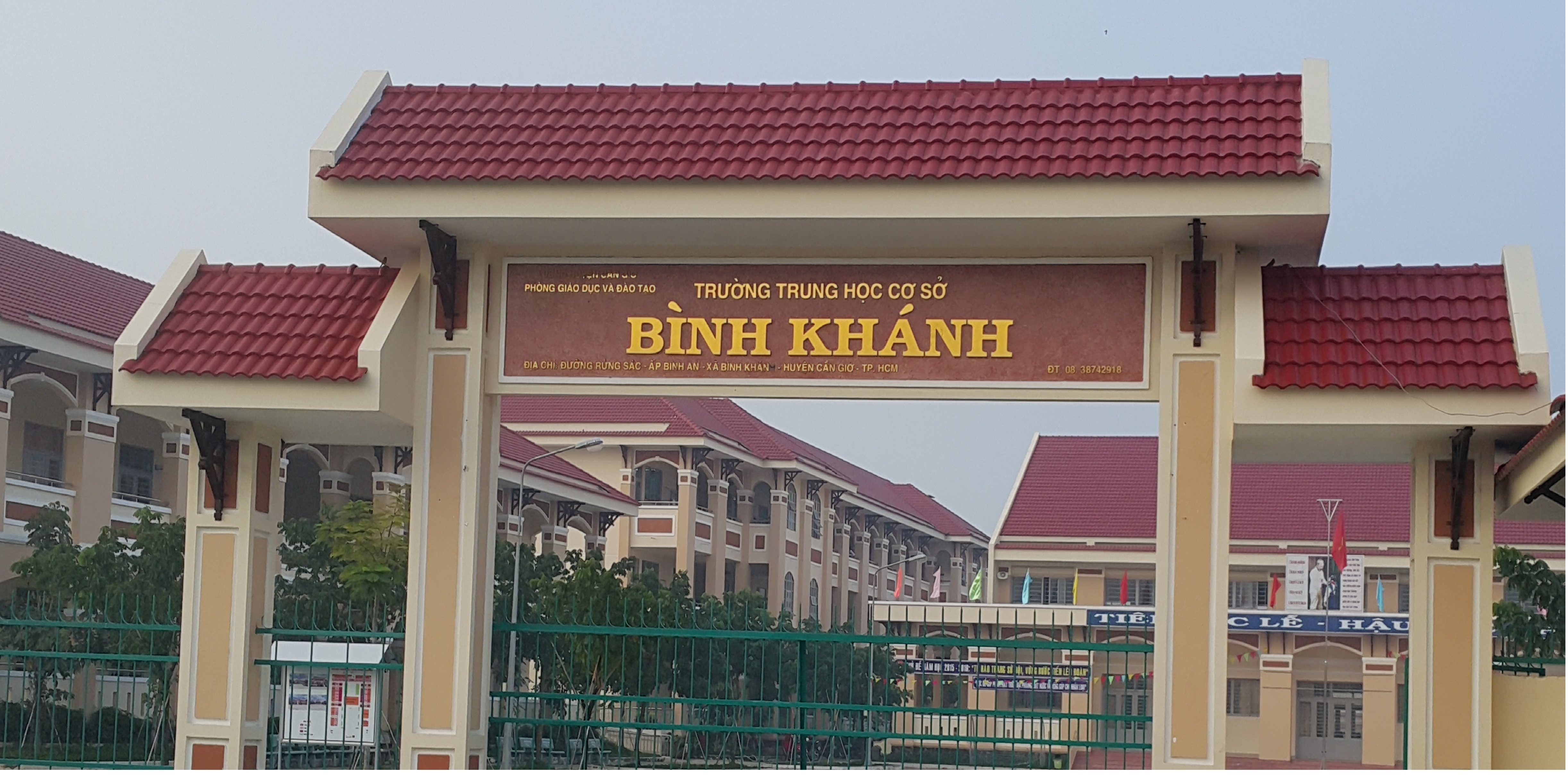 CHÀO MỪNG CÁC EM HỌC SINH THÂN MẾN
TỔ: NGỮ VĂN
TRƯỜNG: THCS BÌNH KHÁNH
RÈN KĨ NĂNG ĐỌC HIỂU VĂN BẢN VĂN HỌC
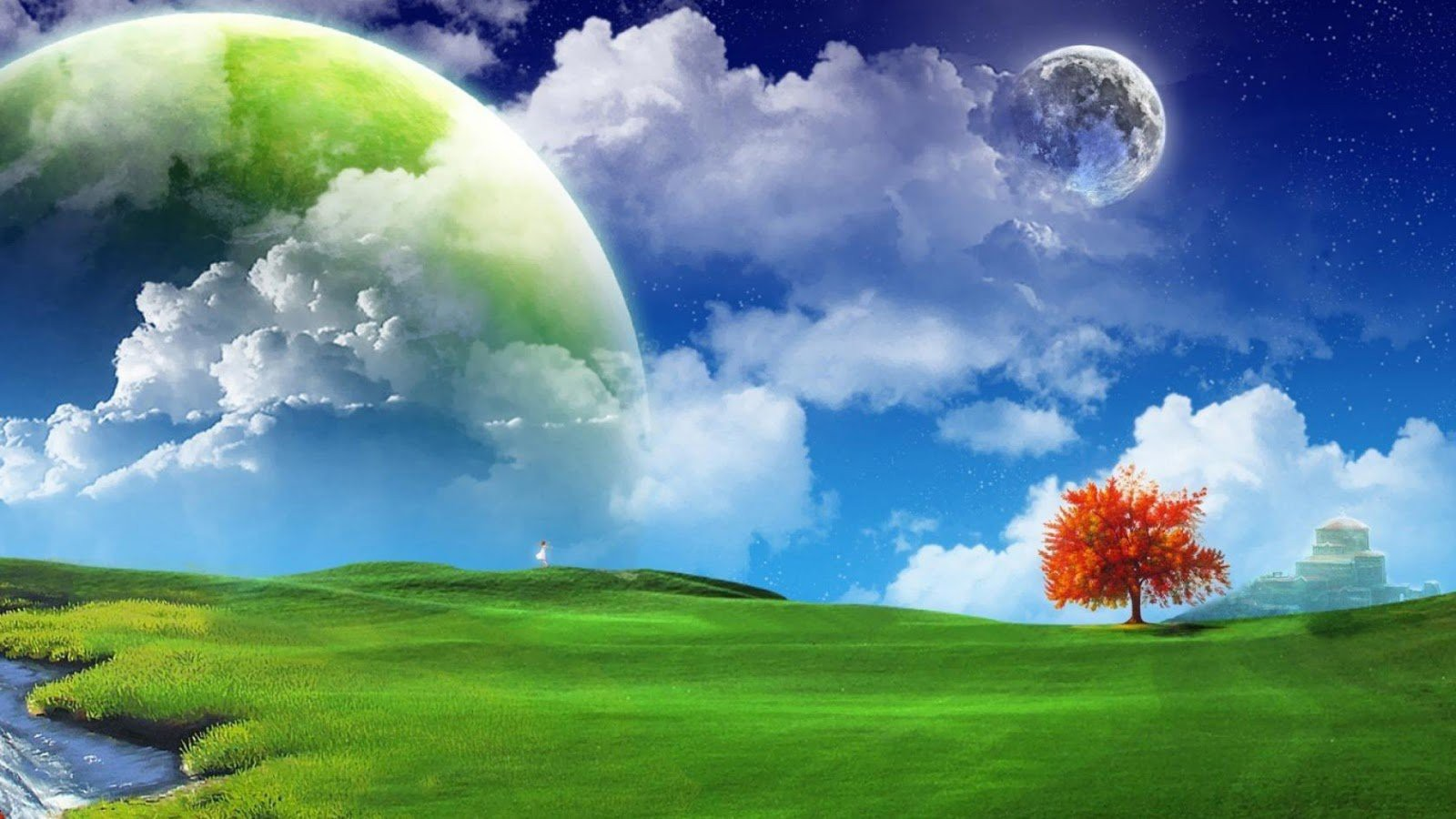 Đề 1: 
Phần I. Đọc hiểu (4.0 điểm)
   Cho đoạn thơ sau:
“… Không có kính, rồi xe không có đèn
  Không có mui xe, thùng xe có xước
 Xe vẫn chạy vì miền Nam phía trước:
Chỉ cần trong xe có một trái tim.”
                     (Trích Ngữ văn 9, tập 1, NXB Giáo dục)
Câu 1: Đoạn thơ trên được trích trong văn bản nào? Tác giả là ai?
Câu 2: Bài thơ được sáng tác trong hoàn cảnh nào?
Câu 3: Chỉ ra các biện pháp tu từ được sử dụng trong hai câu đầu của khổ thơ trên và cho biết tác dụng của biện pháp tu từ đó?
Câu 4: Từ đoạn thơ trên em hãy viêt một đoạn văn (khoảng 7-10 câu) trình bày suy nghĩ của em về lòng dũng cảm của thế hệ trẻ trong thời điểm dịch bệnh covid hiện nay.
Phần II.  Làm văn (6.0 điểm)Dựa vào nội dung đoạn trích truyện ngắn “Lặng lẽ Sa Pa” của Nguyễn Thành Long, em hãy đóng vai nhân vật ông họa sĩ kể lại cuộc gặp gỡ với anh thanh niên làm công tác khí tượng kiêm vật lí địa cầu trên đỉnh Yên Sơn.
ĐÁP ÁN
 Câu 1: Đoạn thơ trên được trích trong văn bản nào? Tác giả là ai?
- Văn bản: Bài thơ về tiểu đội xe không kính
- Tác giả: Phạm Tiến Duật
Câu 2: Bài thơ được sáng tác trong hoàn cảnh nào?
-Ra đời 1969- lúc cuộc kháng chiến chống Mĩ đang diễn ra ác liệt ở miền Nam
- In trong tập: Vầng trăng, quầng lửa
Câu 3: Chỉ ra các biện pháp tu từ được sử dụng trong hai câu đầu của khổ thơ trên và cho biết tác dụng của biện pháp tu từ đó?
- Điệp từ: “Không có”, phép liệt kê…  Tác dụng: Nhấn mạnh hiện thực chiến trường khốc liệt, bom đạn của kẻ thù để lại nhiều dấu tích trên những chiếc xe không kính.
- Hoàn dụ: “ Một trái tim”  Ngợi ca lòng dũng cảm, ý chí quyết tâm giải phóng miền Nam
Câu 4: Từ đoạn thơ trên em hãy viêt một đoạn văn (khoảng 7-10 câu) trình bày suy nghĩ của em về lòng dũng cảm của thế hệ trẻ trong thời điểm dịch bệnh covid hiện nay.
Dũng cảm là dám đương đầu với mọi khó khăn, thử thách, sẵn sàng chấp nhận hi sinh để mang đến cho mọi người cuộc sống tốt đẹp…
- Cuộc sống hôm nay có rất nhiều tấm gương dũng cảm: Đó là các chiến sĩ phòng chống tội phạm; đó là chiến sĩ, các y bác sĩ ở tuyến đầu chống dịch;là các tình nguyện viên xung phong trực chốt, làm hậu cần trong khu cách ly; đó là những hiệp sĩ đường phố, những người lao động bình thường nhưng sẵn sàng cứu giúp người hoạn nạn, …
- Nhờ có lòng dũng cảm của họ mà đất nước được yên bình,  dịch bệnh được khống chế, …
- Phê phán những kẻ ích kỉ, hèn nhát, những kẻ liều lĩnh,bất chấp công lí để trục lợi cho bản thân…
- Liên hệ bản thân….
Phần II.  Làm văn (6.0 điểm)Dựa vào nội dung đoạn trích truyện ngắn “Lặng lẽ Sa Pa” của Nguyễn Thành Long, em hãy đóng vai nhân vật ông họa sĩ kể lại cuộc gặp gỡ với anh thanh niên làm công tác khí tượng kiêm vật lí địa cầu trên đỉnh Yên Sơn.
Mb : -Giới thiệu mình là bác hoạ sĩ và giới thiệu về cuộc gặp gỡ với anh thanh niên 
TB: - Kể về hoàn cảnh gặp gỡ với anh thanh niên :Trên chuyến xe đến chỗ nhận việc làm, tôi gặp một cô kĩ sư.Trong chuyến đi qua Sa Pa ấy, tôi và cô gặp được một anh thanh niên mà mãi sau này tôi vẫn nhớ
- Kể lại ấn tượng của mình với người thanh niên ấy :
+ Đó là một anh thanh niên xởi lởi, gần gũi, rất thân thiện và rất "thèm người "
+ Anh mời chúng tôi về nhà chơi, căn nhà anh gọn gàng, ngăn nắp và chúng tôi cảm nhận rõ sự mến khách của anh.
+Anh cầm rót nước mời tôi uống và tận tay cầm một chén trà ra bàn cho cô kĩ sư.
+Anh nói về công việc của anh, nói rất cụ thể, rất chi tiết.  Trong cách anh kể, tôi cảm nhận được anh là một người có tinh thần trách nhiệm cao và rất yêu nghề
+Tôi nhanh chóng ghi xong lần đầu gương mặt anh thanh niên vào cuốn sổ tay nhỏ của mình. Người con trai ấy đáng yêu thật, nhưng làm cho tôi thấy nhọc quá. Với những điều làm cho người ta suy nghĩ về anh. Và cả về những điều mà anh suy nghĩ trong cái vắng vẻ voi vọi hai nghìn sáu trăm mét trên mặt biển.
+Ba mươi phút nghỉ giải lao dường như trôi qua rất nhanh. Tôi và cô kĩ sư trẻ vội chào tạm biết anh thanh niên để đi xuống đồi. Trước khi trở lại xe, tôi không quên hứa với anh thanh niên rằng chắc chắn tôi sẽ trở lại – trở lại để hoàn thành tác phẩm nghệ thuật mà tôi vừa mới ấp ủ. Anh thanh niên không quên trao cho chúng tôi một làn trứng như là một món quà nhỏ để chia tay.
KB: Bày tỏ cảm xúc của bản thân về buổi gặp gỡ ấy
Đề 2: 
Phần I. Đọc hiểu (4.0 điểm)
"Hồi chưa vào nghề, những đêm bầu trời đen kịt, nhìn kĩ mới thấy một ngôi sao xa, cháu cũng nghĩ ngay ngôi sao kia lẻ loi một mình. Bây giờ làm nghề này cháu không nghĩ như vậy nữa. Vả, khi ta việc, ta với công việc là đôi, sao gọi là một mình được? Huống chi việc của cháu gắn liền với việc của bao anh em, đồng chí dưới kia. Công việc của cháu gian khổ thế đấy, chứ cất nó đi, cháu buồn đến chết mất. Còn người thì ai mà chả "thèm" hở bác? Mình sinh ra là gì, mình đẻ ở đâu, mình vì ai mà làm việc? Đấy, cháu tự nói với cháu thế đấy."
                     (Trích Ngữ văn 9, tập 1, NXB Giáo dục)
Câu 1: Lời tâm sự  trên của nhân vật nào? trích trong tác phẩm nào? 
Câu 2: Đoạn văn sử dụng hình thức ngôn ngữ nào? 
Câu 3: Từ nội dung lời tâm sự trên, em  hãy viêt một đoạn văn (khoảng 7-10 câu) trình bày suy nghĩ của em về tinh thần trách nhiệm của mỗi người trong cuộc sống hiện nay?
Phần II.  Làm văn (6.0 điểm)
Dựa vào nội dung bài thơ Bếp lửa ( Bằng Việt), em hãy đóng vai người cháu, kể lại kỉ niệm về bà, về bếp lửa.
ĐÁP ÁN
Câu 1: Lời tâm sự  trên của nhân vật nào? trích trong tác phẩm nào? 
- Nhân vật: anh thanh niên trong tác phẩm “Lặng lẽ Sa Pa”.
Câu 2: Đoạn văn sử dụng hình thức ngôn ngữ nào? 
Hình thức ngôn ngữ: độc thoại.
Câu 3: Từ nội dung lời tâm sự trên, em  hãy viêt một đoạn văn (khoảng 7-10 câu) trình bày suy nghĩ của em về tinh thần trách nhiệm của mỗi người trong cuộc sống hiện nay?
Con người sống trong bất kỳ thời kỳ, giai đoạn nào cũng cần rèn luyện cho mình những đức tính tốt, trong đó không thể không nói đến trách nhiệm. Vậy trách nhiệm là gì? Trách nhiệm là ý thức và hành vi luôn hoàn thành tốt và hoàn thành nhiệm vụ được giao hoặc giữ lời hứa, làm đúng những gì mình đã nói hoặc đã cam kết. Người có trách nhiệm luôn hoàn thành đúng thời gian và làm tốt công việc được giao; không để người khác thúc giục, nhắc nhở bạn; biết nhìn thẳng vào thực tế, nhận lỗi của bản thân và có ý thức sửa chữa, khắc phục những sai lầm đó. Từ những đặc điểm trên, tinh thần trách nhiệm giúp con người trưởng thành hơn, biết cách sắp xếp công việc, vươn lên trong cuộc sống; được người khác tin tưởng. Trái với tinh thần trách nhiệm là thói vô trách nhiệm. Thói xấu này đáng bị phê phán là lên án. Là học sinh, chúng ta cần phải xây dựng tinh thần trách nhiệm từ những hành động nhỏ hàng ngày: từ hoàn thành bài tập, tuân thủ luật giao thông, dũng cảm nhận và sửa lỗi khi phạm sai lầm. Hãy có trách nhiệm với bản thân, với gia đình và xã hội
Phần II.  Làm văn (6.0 điểm)Dựa vào nội dung bài thơ Bếp lửa ( Bằng Việt), em hãy đóng vai người cháu, kể lại kỉ niệm về bà, về bếp lửa.
I- Mở bài: Giới thiệu về mình (Nhân vật người cháu trong bài thơ)
     Ví dụ: Tôi là một sinh viên đang du học ở nước ngoài. Ở phương trời Tây, tuyết thường rơi trắng xóa vào buổi sáng. Cái lạnh ở nơi đây làm tôi luôn nhớ đến bếp lửa bà thổi chờn vờn trong sương sớm. Bếp lửa toả sáng bập bùng, in bóng bà tôi trên vách bếp. Ôi hình ảnh bếp lửa gắn liền với những kỉ niệm với bà, hình ảnh đã khắc sâu trong tâm trí tôi.
II- Thân bài: Kể chuyện
1- Hình ảnh bếp lửa đã gợi lên trong tâm trí
     Tuổi thơ của tôi được sống bên bà, cùng bà nhóm lửa là tuổi thơ với nhiều gian khổ, thiếu thốn, nhọc nhằn. Lên bốn tuổi tôi đã quen mùi khói. Năm 1945 nạn đói khủng khiếp xảy ra do chính sách cai trị của Thực dân Pháp nên gia đình tôi cũng đói mòn , đói mỏi. Cha tôi đi đánh xe ngựa chở hàng thuê. Xóm làng điêu tàn ngập trong mùi khói , nhĩ lại đến giờ sống mũi còn cay, nước mắt cứ chực ứa ra.
2- Tuổi thơ của tôi phải sống trong chiến tranh đầy bom đạn dữ dội.
     Năm ấy, giặc càn vào làng đốt nhà cháy tàn, cháy lụi. Làng xóm phải giúp bà cháu tôi dững lại túp lều tranh để che mưa nắng. Bố mẹ tôi đi công tác bận không về, bà tôi dặn nếu có viết thư cho bố thì đừng kể này kể nọ, cứ bảo rằng ở nhà mọi việc bình yên để bố mẹ yên tâm công tác. Chao ôi! tôi hiểu lòng bà và càng yêu quý bà hơn.
3 - Kỉ niệm tuổi thơ ở bên bà
     Suốt tám năm ròng, tôi ở cùng bà, sớm sớm chiều chiều cùng bà nhóm lửa. Bà kể cho chúng tôi nghe những ngày lưu lạc ở Huế. Bà dạy tôi điều hay lẽ phải. Bà là người thầy đầu tiên trong cuộc đời tôi . Tôi lớn lên trong sự chăm sóc , dạy bảo của bà. Mỗi lần nghe tiếng chim tu hú kêu, lòng tôi trỗi dậy những hoài niệm nhớ mong, muốn được ở gần bà, sợ phải xa bà.
4 - Từ kỉ niệm tuổi thơ ở bên bà, tôi lại nhớ về bà và hình ảnh bếp lửa.
     Hình ảnh bà tôi mái tóc bạc phơ, thân hình còm cõi luôn đi đôi với bếp lửa rực hồng . Hình ảnh bà luôn gắn liền với hình ảnh bếp lửa. Bếp lửa do tay bà nhóm lên tỏa hơi ấm khắp căn lều nhỏ và sưởi ấm lòng tôi, khơi dậy ở tôi những tâm tình của thời thơ dại. Bà là người phụ nữ Việt Nam muôn thuở với vẻ đẹp tần tảo , nhẫn nại và đầy yêu thương. Bếp lửa là tình bà nồng ấm, bếp lửa là tay bà chăm chút, bếp lửa gắn với những khó khăn gian khổ của đời bà. Ngày ngày bà nhóm lên bếp lửa cũng là nhóm lên niềm vui , sự sống, niềm yêu thương chi chút dành cho tôi và mọi người. bà không những là người nhóm lửa, giữ lửa, mà còn là người truyền lửa, truyền niềm tin , sự sống cho tôi.
5- Giờ đây người cháu đã trưởng thành. 
     Tôi có những niềm vui mới, tình cảm mới, bến bờ mới. Tổ quốc đã chắp cánh cho tôi bay vào bầu trời thênh thang của tri thức khoa học,nhưng tôi không thể nào quên hình ảnh bà gắn với hình ảnh bếp lửa mà bà tôi ấp iu nhen lên mỗi sớm, mỗi chiều ở nơi quê nhà.
III- Kết bài: Tôi ước ao được về ngay bên bà, ôm chặt lấy bà để được tiếp thêm sức mạnh, niềm tin.
     Ví dụ: Những gì là thân thiết nhất của tuổi thơ mỗi người đều có sức tỏa sáng, nâng đỡ con người trong suốt hành trình dài rộng của cuộc đời phải không các bạn ? Tình yêu thương , lòng biết ơn trong gia đình chính là cội nguồn của tình yêu quê hương đất nước, con người.
Đề 3: 
Phần I. Đọc hiểu (4.0 điểm)
“Năm giặc đốt làng cháy tàn cháy rụi
Hàng xóm bốn bên trở về lầm lụi
Đỡ đần bà dựng lại túp lều tranh
Vẫn vững lòng, bà dặn cháu đinh ninh:
"Bố ở chiến khu, bố còn việc bố
Mày có viết thư chớ kể này, kể nọ,
Cứ bảo nhà vẫn được bình yên!”
(Trích Ngữ văn 9, tập 1, NXB Giáo dục)
Câu 1: Đoạn thơ trên trích từ VB nào? Tác giả là ai?
Câu 2: Hoàn cảnh sáng tác của bài thơ?
Câu 3: Chỉ ra lời dẫn trực tiếp được sử dụng trong đoạn thơ trên và cho biết đó là lời của ai?
Câu 4: Từ đoạn thơ trên, em hãy viết 1 đoạn văn nêu suy nghĩ về những con người hi sinh thầm lặng .
Phần II.  Làm văn (6.0 điểm): Dựa vào nội dung truyện ngắn Làng (Kim Lân), Hãy đóng vai ông Hai kể lại diễn biến tâm trạng của mình từ khi nghe tin làng Chợ Dầu theo giặc cho đến khi nguồn tin đó được cải chính.
Câu 1: Đoạn thơ trên trích từ VB nào? Tác giả là ai?
 - Văn bản: Bếp lửa của tác giả: Bằng Việt.
Câu 2: Hoàn cảnh sáng tác của bài thơ?
- Bài thơ sáng tác 1963- khi tác giả đang  học ở Liên Xô,  in trong tập “Hương cây bếp lửa”.
Câu 3: Chỉ ra lời dẫn trực tiếp được sử dụng trong đoạn thơ trên và cho biết đó là lời của ai?
lời dẫn trực tiếp:
Vẫn vững lòng, bà dặn cháu đinh ninh:
"Bố ở chiến khu, bố còn việc bố
Mày có viết thư chớ kể này, kể nọ,
Cứ bảo nhà vẫn được bình yên!”
- Đó là lời của bà.
Câu 4: Từ đoạn thơ trên, em hãy viết 1 đoạn văn nêu suy nghĩ về những con người hi sinh thầm lặng .
Những người mẹ ngày đêm tảo tần, vật lộn với cuộc sống mưu sinh, những người cha hằng ngày vẫn vật lộn với gánh nặng trụ cột gia đình, những chiến sĩ nơi hải đảo xa xôi vẫn cầm chắc tay súng, những thiên thần áo trắng ngày đêm vật lộn nơi tuyến đầu để lo cho bệnh nhân covid đó là những hi sinh lặng thầm cho tất cả từ nhỏ bé đến lớn lao vô tận. Hi sinh là hành động đánh đổi một thứ quan trọng của bản thân cho một điều gì đó đáng quý hơn, đó là sự quên mình, cống hiến, sẵn sàng hi sinh cho sự nghiệp chung, lợi ích chung. Đức hi sinh đòi hỏi con người sẵn sàng san sẻ những quyền lợi về vật chất, tinh thần cho người khác mà không tính toán thiệt hơn, thậm chí còn xả thân vì người khác. Từ những việc làm rất nhỏ như nhường chỗ cho người già, san sẻ cho những người còn khó khăn đến lý tưởng cao đẹp cống hiến hết mình cho Tổ quốc của những người lính và còn vô số những sự hi sinh thầm lặng khác mà nhờ đó xã hội chúng ta đã phát triển tốt đẹp và bền vững. Nhưng không phải việc làm, hành động nào cũng đáng được biểu dương nếu đó là những hi sinh giả tạo, nhằm mang lại danh tiếng cho bản thân, muốn nhận cái hư danh “người tốt”. Bên cạnh đức tính tốt đẹp là đức hi sinh thì vẫn còn đó một lối sống ích kỷ, nhỏ nhen, sống theo chủ nghĩa cá nhân, chỉ biết nghĩ cho bản thân mình mà không nghĩ cho người khác. những hành động như thế đáng lên án Vì vậy, chúng ta phải biết rộng mở trái tim mình, phải biết sống vì người khác, quan tâm, chia sẻ, đừng ích kỉ, hãy để đôi bàn tay phảng phất hương hoa vì những hành động tốt đẹp của bản thân, để vị ngọt tình người lan tỏa khắp cuộc đời này.
Phần II.  Làm văn (6.0 điểm): Dựa vào nội dung truyện ngắn Làng (Kim Lân), Hãy đóng vai ông Hai kể lại diễn biến tâm trạng của mình từ khi nghe tin làng Chợ Dầu theo giặc cho đến khi nguồn tin đó được cải chính.
I. Mở bài: Giới thiệu ngắn gọn về bản thân: mọi người thường gọi tôi là ông Hai, tôi ở cái làng chợ Dầu từ lúc sinh ra.
II. Thân bài
Kể lại tâm trạng của bản thân khi ở nơi tản cư: nhớ làng, phấn chấn khi ở phòng thông tin bước ra.
Kể lại tâm trạng của bản thân từ khi nghe được tin dữ: làng Chợ Dầu là Việt gian (Miêu tả nội tâm, đối thoại, độc thoại, nghị luận...)
Kể lại tâm trạng của bản thân khi nghe được tin cải chính.
III. Kết bài: Khẳng định lại tình cảm của ông Hai đối với làng, với kháng chiến, với Cụ Hồ.